CSSE 374:More GRASP’ing and Use Case Realization
Steve Chenoweth 
Office: Moench Room F220
Phone: (812) 877-8974Email: chenowet@rose-hulman.edu
Chandan Rupakheti 
Office: Moench Room F203
Phone: (812) 877-8390Email: rupakhet@rose-hulman.edu
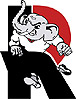 These slides and others derived from Shawn Bohner, Curt Clifton, Alex Lo, and others involved in delivering 374.
Learning Outcomes: Patterns, Tradeoffs
Identify criteria for the design of a software system and select patterns, create frameworks, and partition software to satisfy the inherent trade-offs. 
Recap GRASP Patterns: 
Creator		
Information Expert
Controller
Low Coupling	
High Cohesion
Examine Use Case Realization
Outline Command-Query Separation Principles
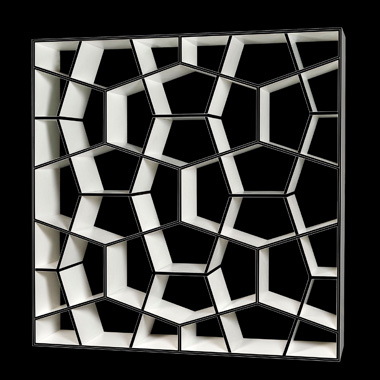 Q3
Recall GRASP: Creator
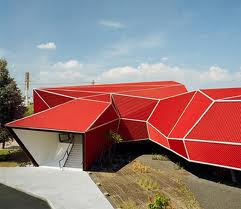 Problem: Who should be responsible for creating a new instance of some class?
Solution: Make B responsible for creating A if…
B contains or is a composition of A
B records A
B closely uses A
B has the data to initialize A
[Speaker Notes: Chocolate factory ]
Recall GRASP: Information Expert
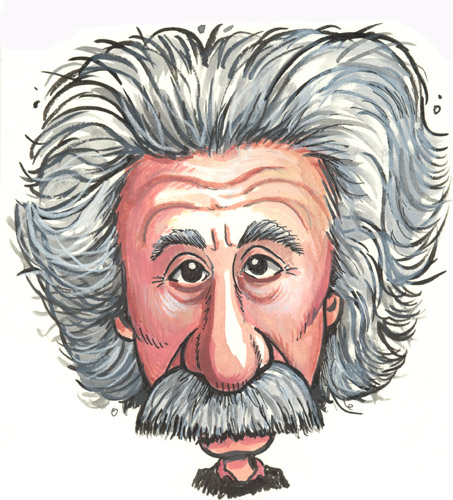 Problem: What is a general principle of assigning responsibilities?
Solution: Assign a responsibility to the class that has the necessary information
Recall GRASP: Controller
Problem: What is the first object beyond the UI layer that receives and coordinates a system operation?
Solution: Assign the responsibility to either…
A façade controller, representing the overall system and handling all system operations, or
A use case controller, that handles all system events for a single use case
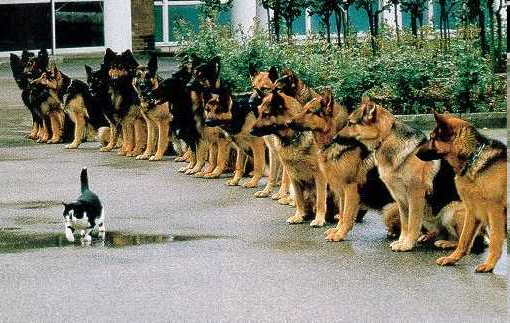 Proper control of your system is a discipline.  From http://www.swapmeetdave.com/Humor/Cats/Brave.htm.
[Speaker Notes: - What’s a system operation again?
- On-board: “Model-View separation”]
Recall GRASP: Low Coupling
Problem: How do you support low dependency, low change impact, and increased reuse?
Solution: Assign a responsibility so that coupling remains low. Use this principle to evaluate alternatives.
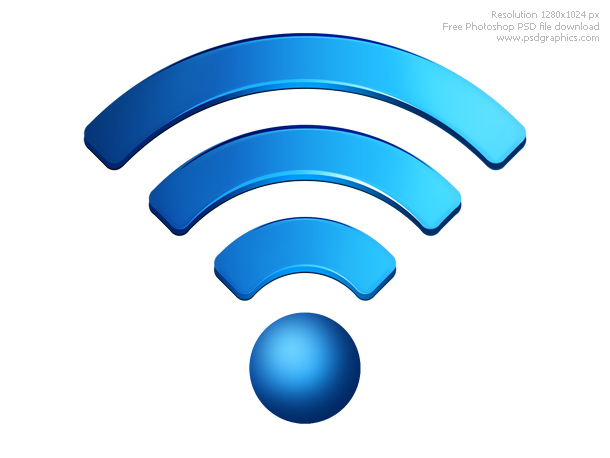 [Speaker Notes: Degree of Isolation from other object’s changes]
No Direct Coupling
Stamp Coupling
External
Content
Control Coupling
Common Coupling
Data Coupling
Low	               Coupling Spectrum		               High
Types of Coupling
A measure of the interdependence among software components
Content: one component directly references the content of another
Common: both components have access to the same global data
Control: One component passes the element of control to another
Stamp: Two components modify or access data in the same object
Data: One component passes simple data to another as an argument
Q1
[Speaker Notes: Q1: What is content coupling? 

Direct Coupling: Modules share variables
Common Coupling: Modules share a common block
Block Coupling: Nested modules can access all of outer scope
Import/Export Coupling: Only functions, operations and variables explicitly exported in interface may be imported.
Procedure Coupling: Interface consists only of access and update operations.]
Recall GRASP: High Cohesion
Problem: How do you keep objects focused, understandable, and manageable, and as a side-effect, support low coupling?
Solution: Assign a responsibility so that cohesion remains high. Use this principle to evaluate alternatives.
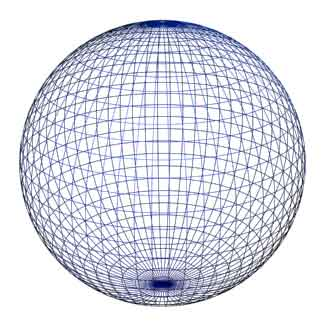 [Speaker Notes: Degree of Isolation from other object’s changes]
Coincidental
Temporal
Communicational
Functional
Procedural
Logical
Low	                Cohesion Spectrum		               High
“Pathological”
“Single-Minded”
Types of Cohesion
A measure of the relative functional strength of a software component
Coincidental: multiple, completely unrelated actions or components
Logical: series of related actions or components (e.g. library of IO functions)
Temporal: series of actions related in time (e.g. initialization modules)Procedural: series of actions sharing sequences of steps.
Communicational: procedural cohesion but on the same data.
Functional: one action or function
Q2
[Speaker Notes: Q2: What is the strongest form of cohesion?

Coincidental Cohesion: No meaningful connection (e.g. functions in an overlay)
Logical Cohesion: Collection of functionally related components (e.g. library of IO functions)
Temporal Cohesion: Functions in a module happen to be executed together (e.g. initialisation functions)
Abstract Cohesion: Provides collection of services associated with a single data structure (e.g. ADT or class)]
Legend in his own lunchtime…
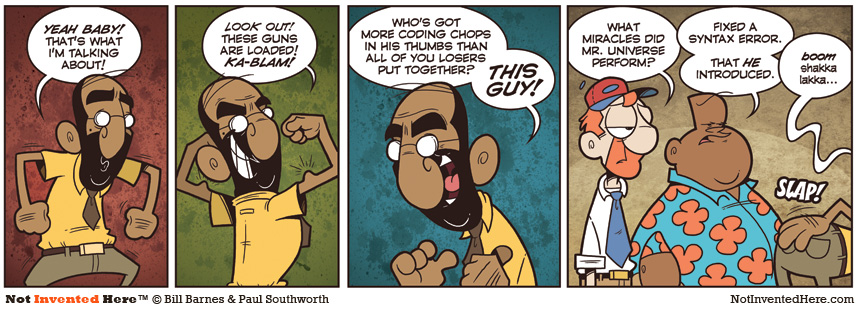 Jan 4, 2010. Used by permission
Getting a GRASP on Design
No ‘magic’ to assigning responsibilities
If you don’t have a reason for placing a method in a class, …it shouldn’t be there!
You should be able to say: ‘I placed method X in class Y based on  GRASP Z’
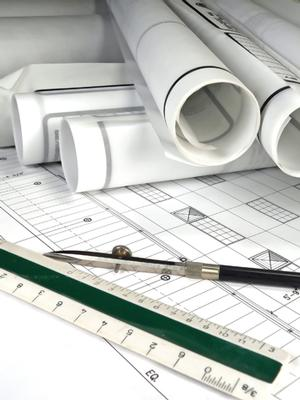 Q3
[Speaker Notes: Q3: If you don’t have a reason for placing a method in a class, it _______________________!]
Use Case Realization
The process of generating the design model from use cases and other requirements artifacts

Use Cases drove the development of
Domain Model
System Sequence Diagrams
Operation Contracts
Q4
[Speaker Notes: Q4: Use Case realization is the process of generating the design model from use cases and other requirements artifacts such as?]
System Sequence Diagrams (SSD)
Help us identify system operations
Use these to begin interaction diagrams
System operations are the starting (AKA found) messages
Starting messages are directed at controller objects
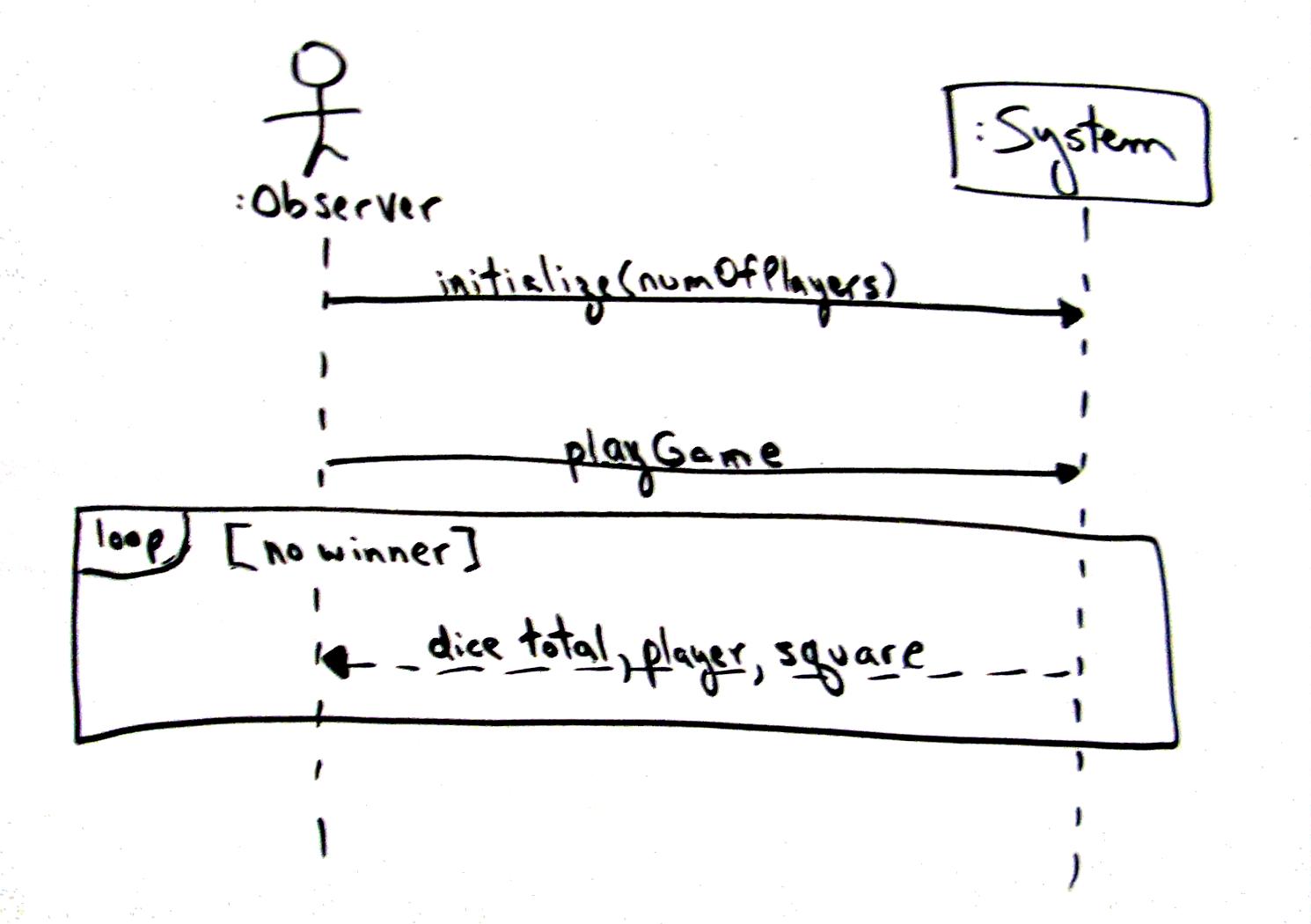 Q5
[Speaker Notes: Q5: Which type of diagram is the primary source for the starting messages passed into the domain layer’s controller objects?]
Operation Contracts (OC)
Define post-conditions of system operations as changes to objects/associations in the domain model
Use post-conditions to help determine…
What should happen in the interaction diagrams
What classes belong in the design class diagram
Also, often discover classes that were missed in the domain model
Q6
[Speaker Notes: Q6: How do operations contracts help with bridging from system operations to design class diagrams and interaction diagrams?]
Where to Begin
Register (the controller) implements to system operation makeNewSale()
In code, you begin at the beginning
In design, you defer design of the Start Up UC
Start Up handles created and initializing objects
Discover necessary objects as we do the other UCs
So, defer Start Up design to avoid rework
Q7
[Speaker Notes: While Startup UC is first to be invoked, it should be modeled last
You need to know what ‘root’ objects need to be created
Therefore, Process Sale is modeled prior to Startup System
Assign makeNewSale() to a controller
	Select Register as a device-object façade since not too many system operations to handle

Q7: True/False (circle one): When designing a system we typically begin with the “Start Up” use case?  Why?]
Example: Design makeNewSale
[Speaker Notes: This example is out of the book.  We’ll do several from scratch examples on Monday.
Work toward putting something like figures 18.6 and 18.8 (bottom half) on board.]
Fulfilling Duties per Ops. Contract
1.
2.
3.
Initialize Sale attribute
Q8
[Speaker Notes: Q8: Where does one find what the controller (Register) must be accomplish with system operation makeNewSale?  

Steps are:

Create a new Sale
Associate it with the Register
Initialize Sale attributes]
Example: Design enterItem
[Speaker Notes: This example is out of the book.  We’ll do several from scratch examples on Monday.
Work toward putting something like figures 18.6 and 18.8 (bottom half) on board.]
Assign enterItem() to a Controller
What must controller with enterItem() accomplish?
Examine the operation contract…
Create a SalesLineItem (sli)
Associate it with current Sale
Set quantity attribute of sli
Associate sli with a ProductDescription …
Whew!  That’s a lot of responsibility!
Requires careful analysis of operation contract to avoid missing any of these duties
enterItem() Communication Diagram
Q9
[Speaker Notes: Register converts itemID into ProductDescription (desc)
Register forwards desc & qty to Sale who creates SaleLineItem(sl)

Assumes Register & ProductCatalog created initially with longterm association
What is design impact of letting Sale convert itemID->ProdDesc?

Q9: Why do we choose “Map” for ProductDescription and “List” for SaleLineItems?]
Exercise on Design Examples
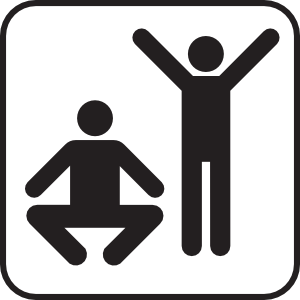 Break up into your project teams
Given the following:
The makeNewSale(…) and enterItem(...) OCs and SSDs
Draw a partial Design ClassDiagram to represent them.
[Speaker Notes: We’ll do this in class!]
Static View: Visibility
Method-return dependency
Parameter dependency
22
Command-Query Separation Principle
Each method should be either a command or a query
Command method: performs an action, typically with side effects, but has no return value
Query method: returns data but has no side effects
Why?
Q10
[Speaker Notes: Why? (get ideas from class)
- principle of least surprise, side effects only happen in “void” methods
 provides for most flexible interface, e.g., a value can be queried multiple times without changing it 

Q10: According to the Command-Query Separation Principle, we should design mutator methods (commands) to change the state of the object but return nothing, while accessor methods (queries) should return a value but leave the object state unchanged. Why is this usually a good idea?]
Command-Query Separation Principle
Example:
	Object A				Object B
Create Object B 			Reports ok
…
Get a cust record (acct no) 	Gets it
Check success 			Reports ok
Get matching Name & Addr 	Return these
Change Addr 				Make change
Write back current rec 		Writes it
Check success 			Reports ok
[Speaker Notes: Why? (get ideas from class)
- principle of least surprise, side effects only happen in “void” methods
 provides for most flexible interface, e.g., a value can be queried multiple times without changing it 

Q10: According to the Command-Query Separation Principle, we should design mutator methods (commands) to change the state of the object but return nothing, while accessor methods (queries) should return a value but leave the object state unchanged. Why is this usually a good idea?]